Дерево идей и инициатив
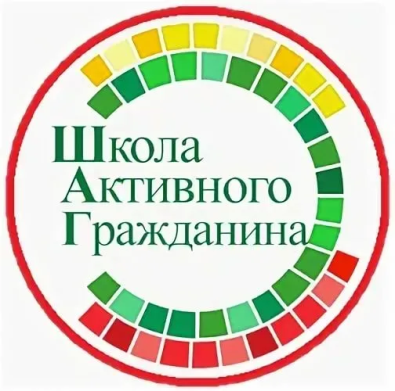 Сентябрь
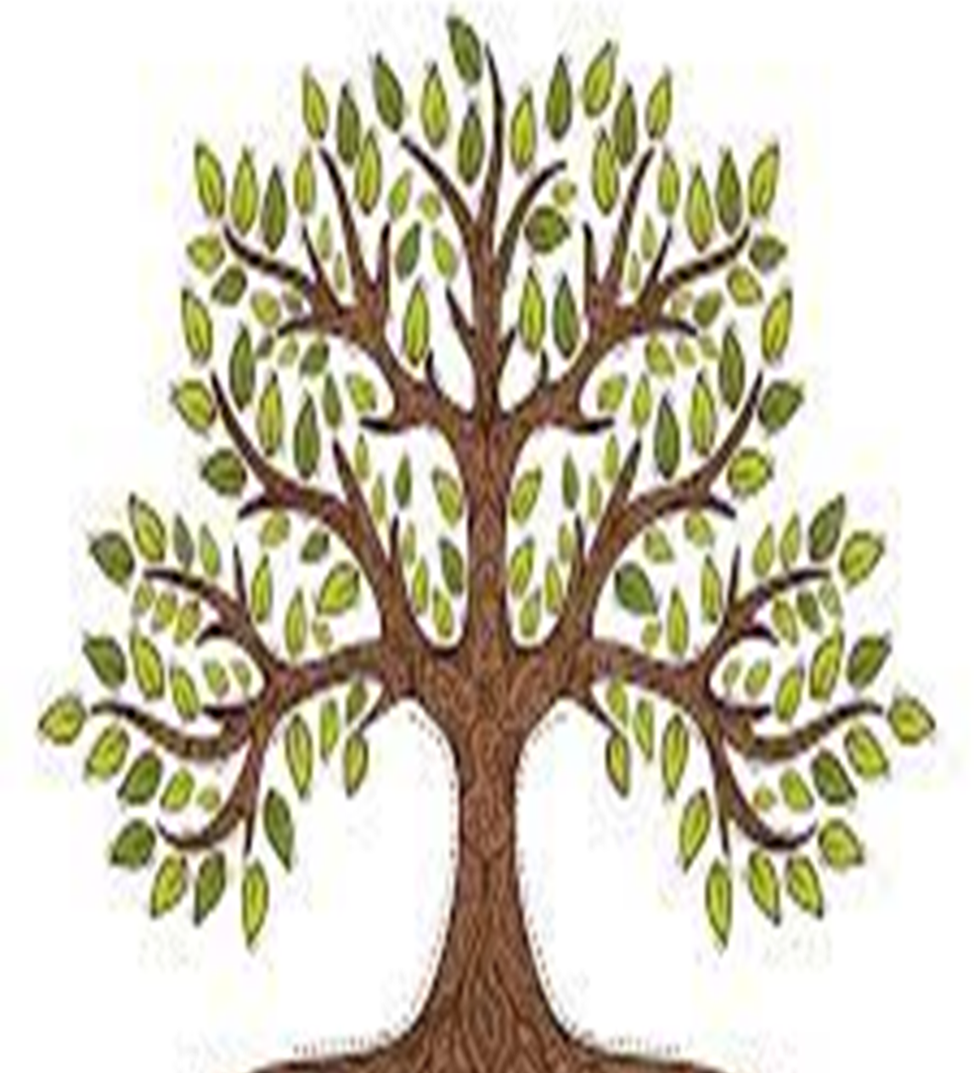 Жить активно, участвовать в  общественной жизни
Приложить все свои силы, чтобы  сделать интереснее, ярче , полезнее  собственную жизнь и жизнь сверстников
Приносить пользу обществу
Реализовывать свои возможности
Вести здоровый образ жизни
«Молодость – время выбора. Наши инициативы здесь и сейчас»
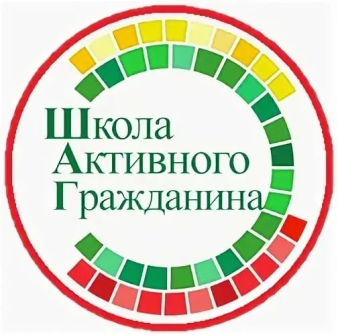 Октябрь
Дерево идей и инициатив
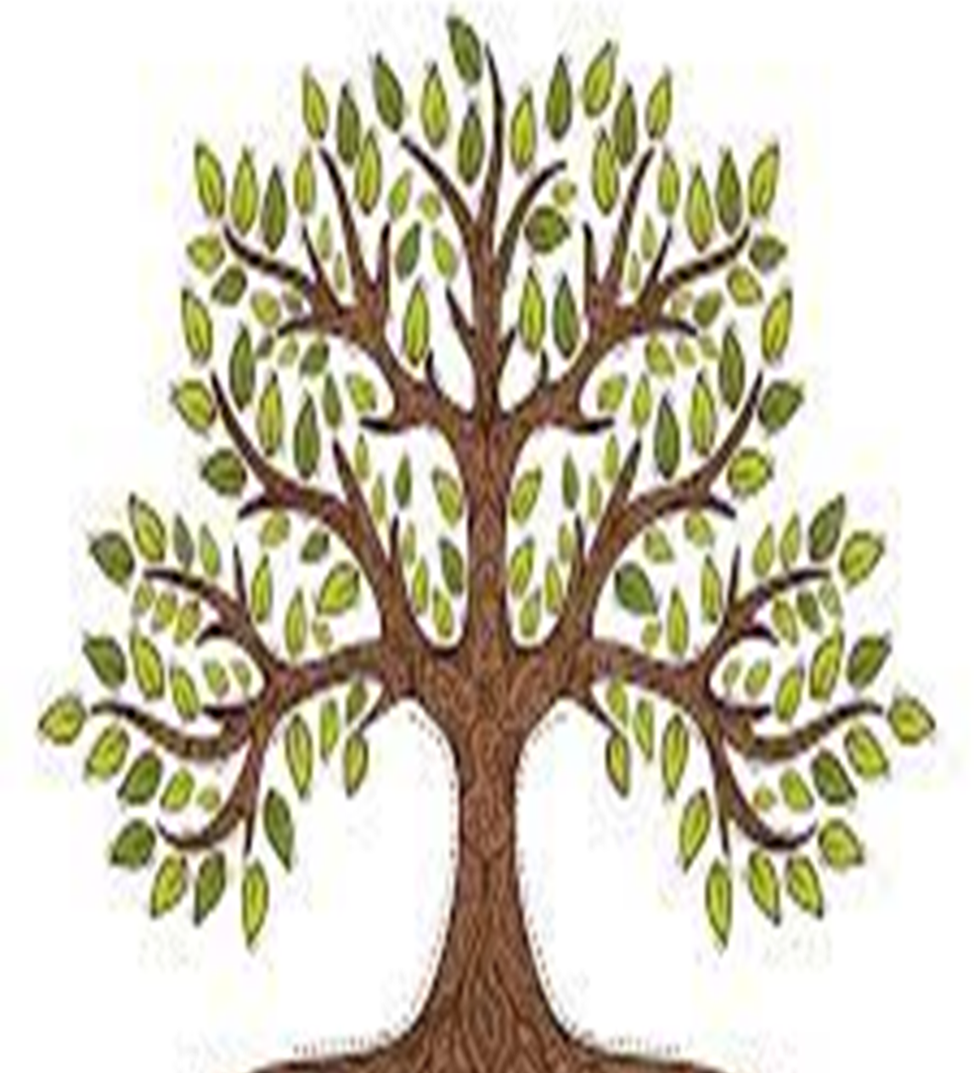 Операция ко Дню пожилого человека «Лучики добра»
Трудовой десант
«Сделаем мир чище»
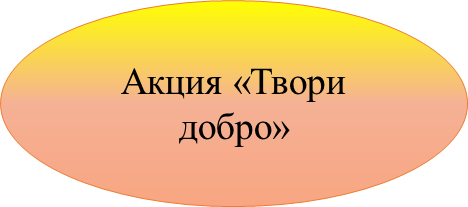 Отряд «Память»
Акция «Спаси жизнь»
«Молодость – время выбора. Молодежь – за милосердие» (о волонтерской деятельности; волонтерских отрядах)
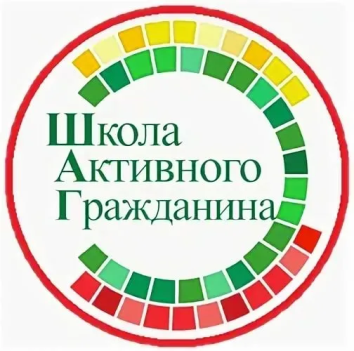 Дерево идей и инициатив
Ноябрь
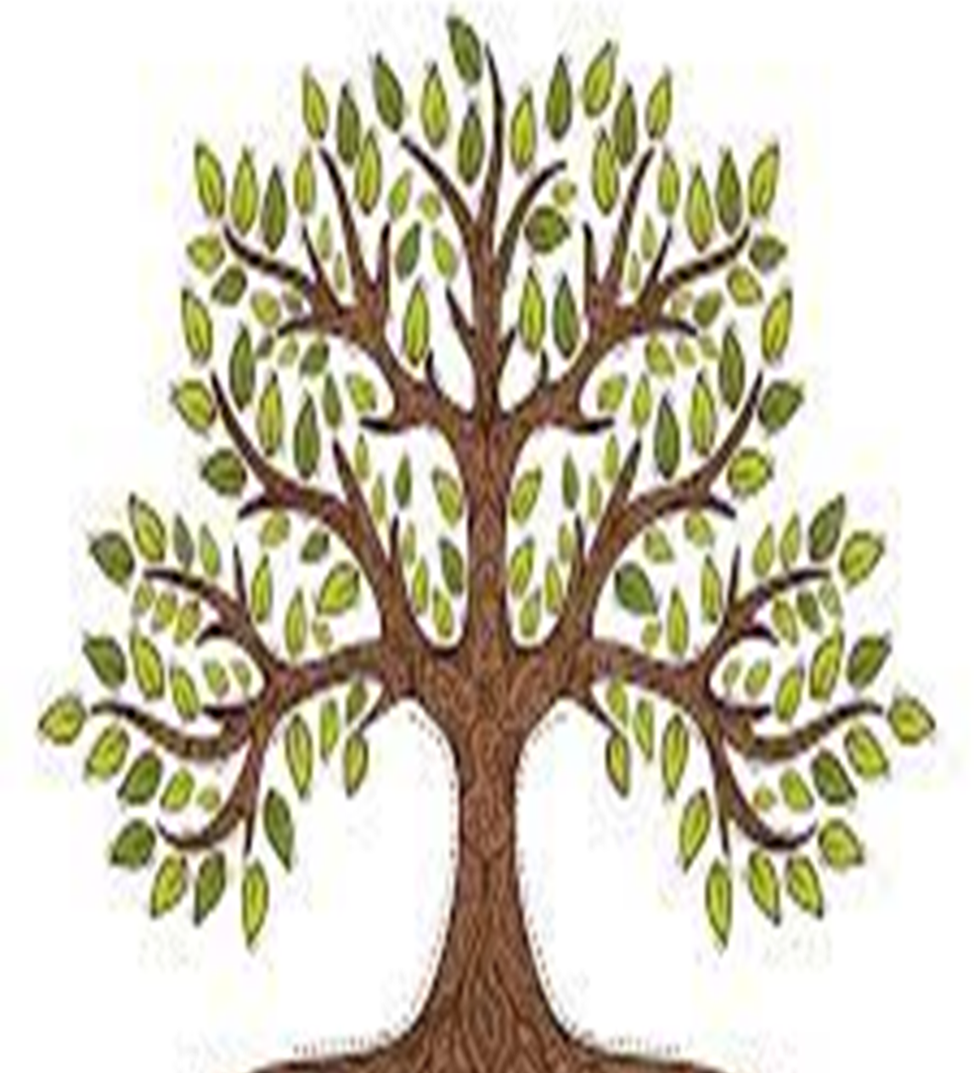 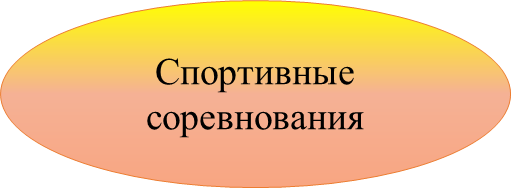 Культурные мероприятия
Социальные проекты
Волонтёрская деятельность
Творческие конкурсы
Стройбригады
Экологические акции
«Молодость – время выбора. Что может БРСМ?»
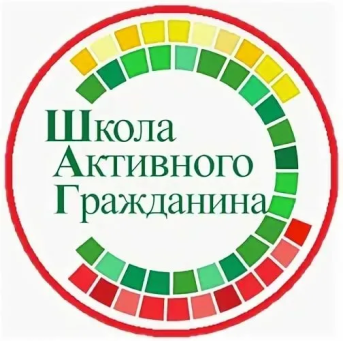 Дерево идей и инициатив
Декабрь
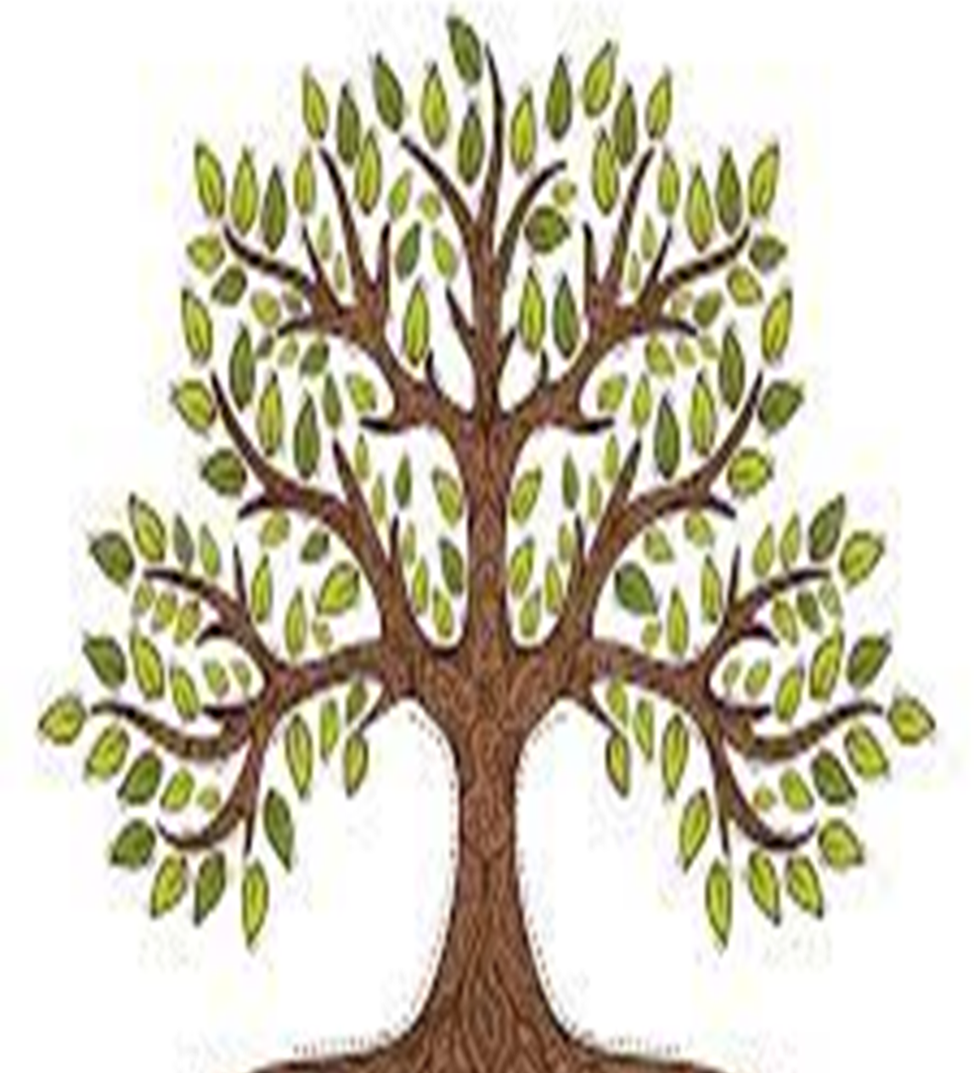 Экскурсии на предприятия
Встречи с представителями профессий
Проект 
«Твори добро»
(«Человек-природа»)
Конкурс «Красота спасет мир» («Человек –художественный образ»)
Челлендж  добрых дел («Человек-человек»)
Викторина
«Знаю все» («Человек-знаковая система»)
Интеллектуальная игра «Технический друг»  
(«Человек –техника»)
«Молодость – время выбора. Профессиональное самоопределение»
Дерево идей и инициатив
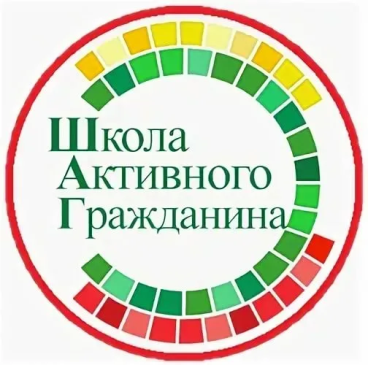 Январь
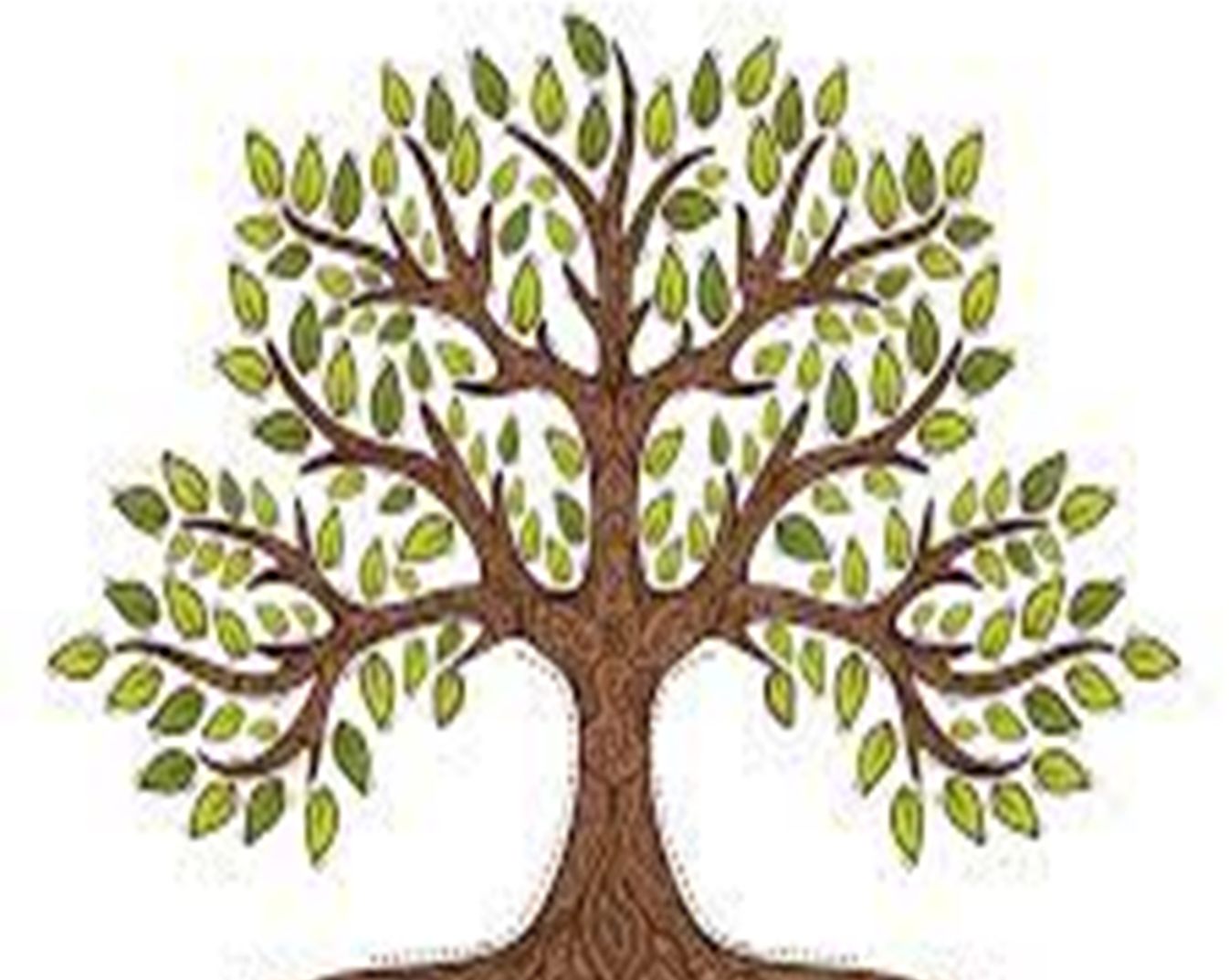 Профтестирование «Моё будущее»
Встреча с выпускниками школы-студентами «Моя специальность лучшая»
Изучение рынка труда Борисовского района
Посещение дней открытых дверей в ССУЗов, ВУЗов
«Молодость – время выбора. Куда поступать учиться?»
Дерево идей и инициатив
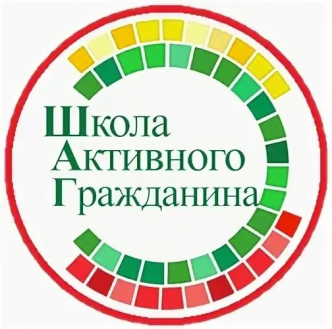 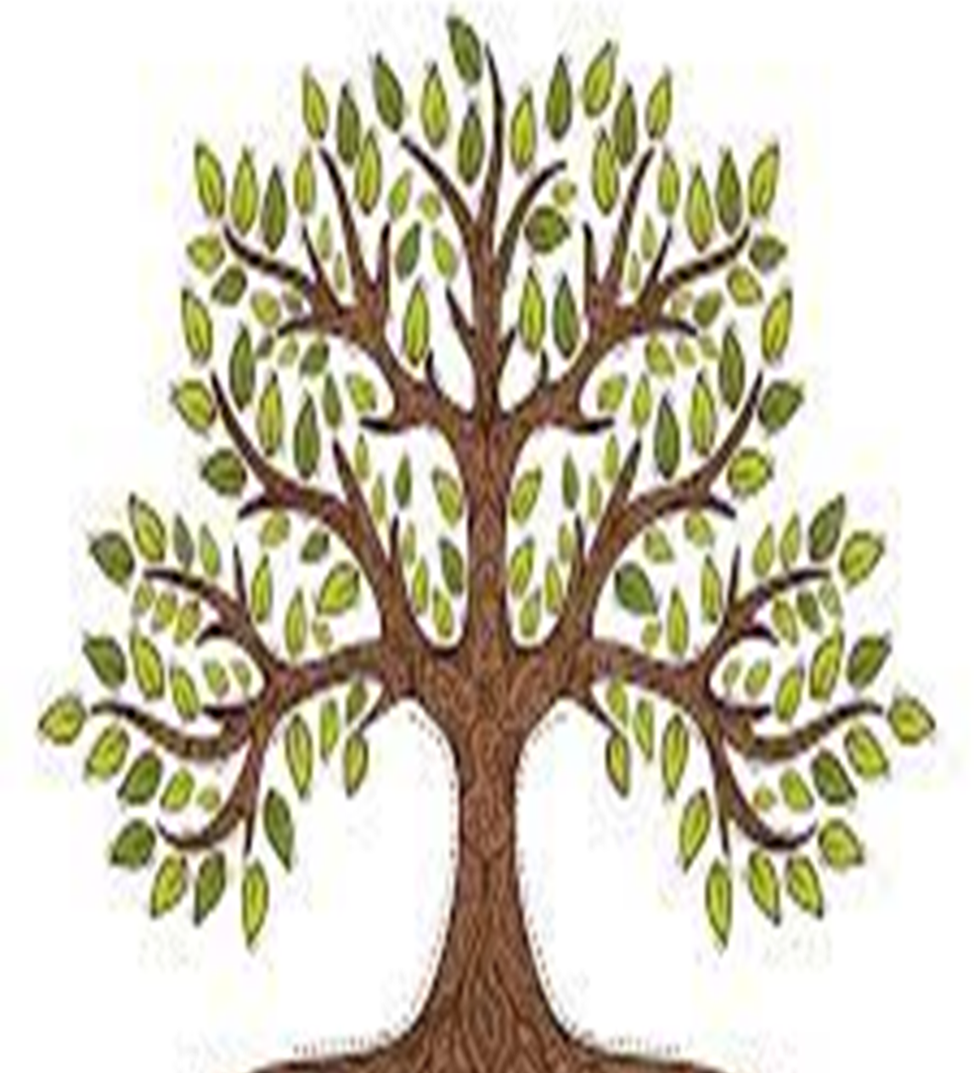 Февраль
Встреча с медработниками
Дни здоровья
Проект «Молодёжь за здоровый образ жизни»
Конкурс агитбригад по ЗОЖ
Викторина по ЗОЖ
«Молодость – время выбора. Молодежь – за здоровый образ жизни»
Дерево идей и инициатив
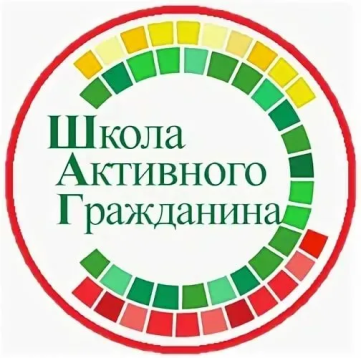 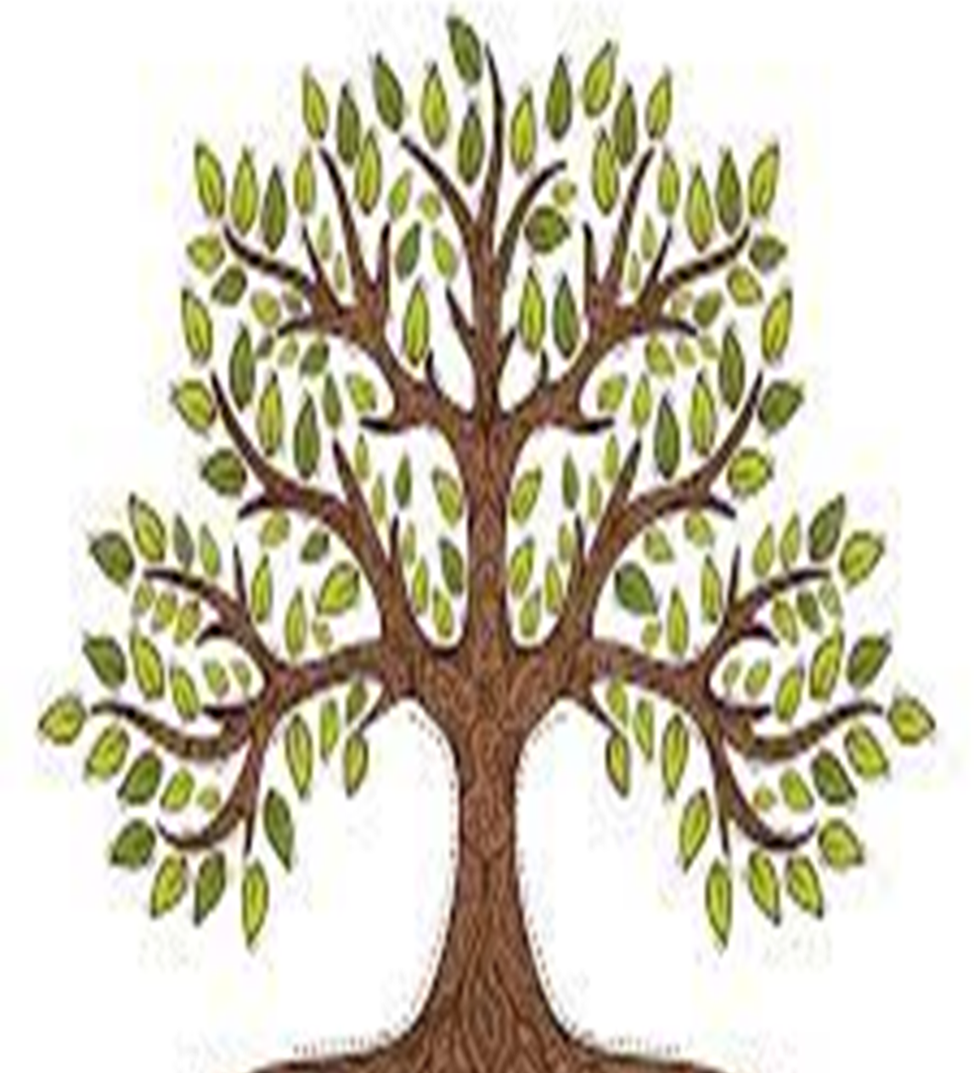 Март
Посещение Линии Сталина
Квест 
«Шагами героев»
Патриотическая акция «Великой Победе – 80!»
Познавательное мероприятие «Вместе мы сила»
Спортивные соревнования «Кубок дружбы»
«Молодость – время выбора. Молодежь – за Союзное государство»
Дерево идей и инициатив
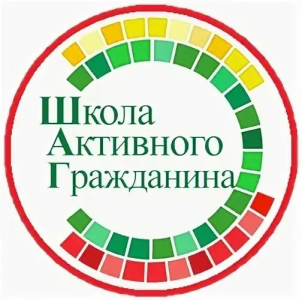 Апрель
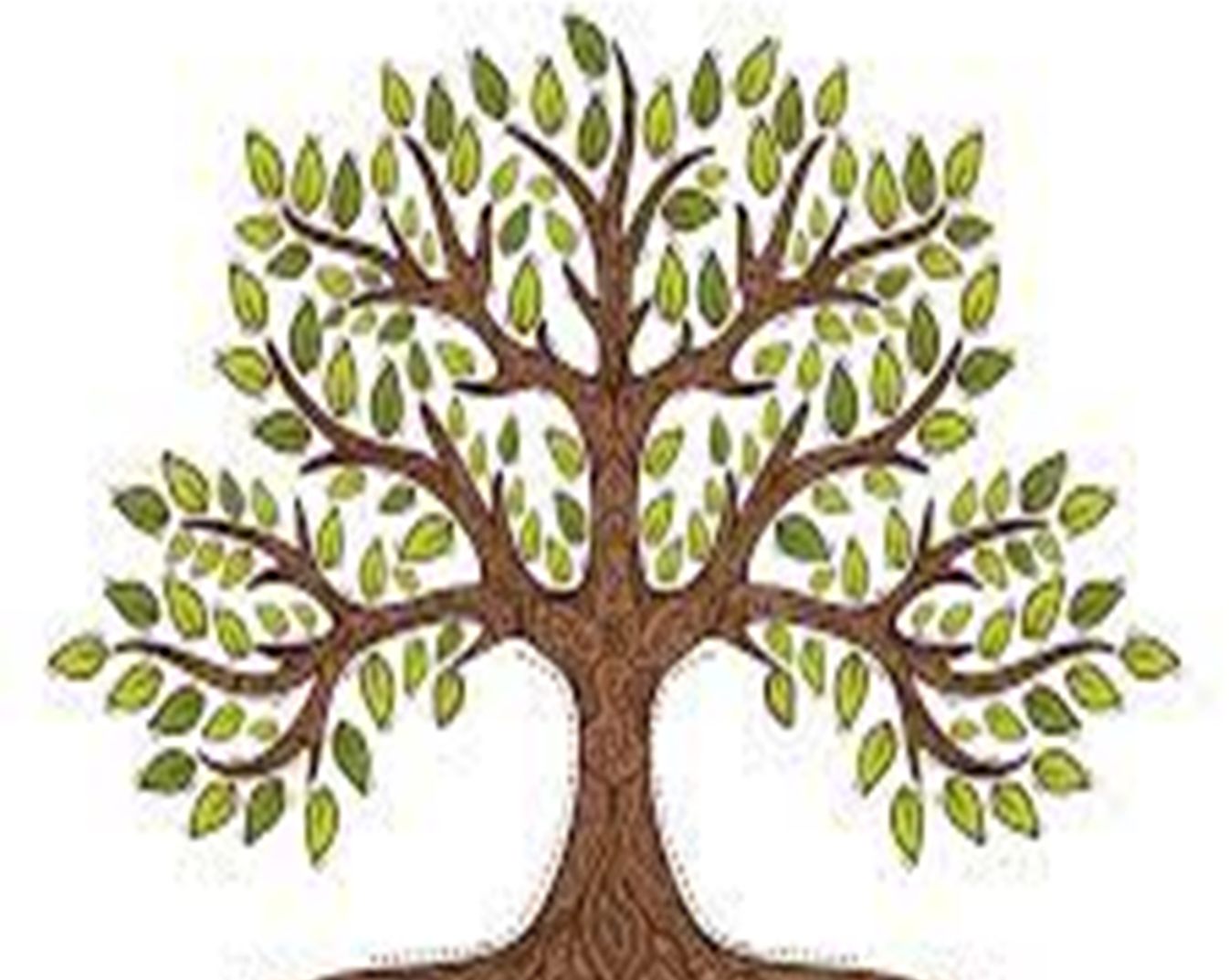 Деловая игра «Выборы»
День  самоуправления
Встречи с представителями местной власти
Открытый микрофон   «100 вопросов взрослому»
«Молодость – время выбора. Управление государством»
Дерево идей и инициатив
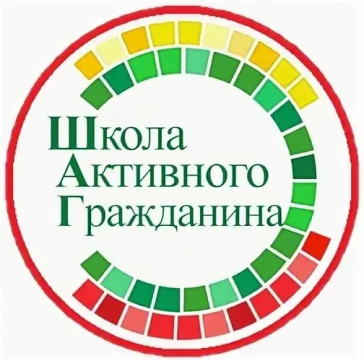 май
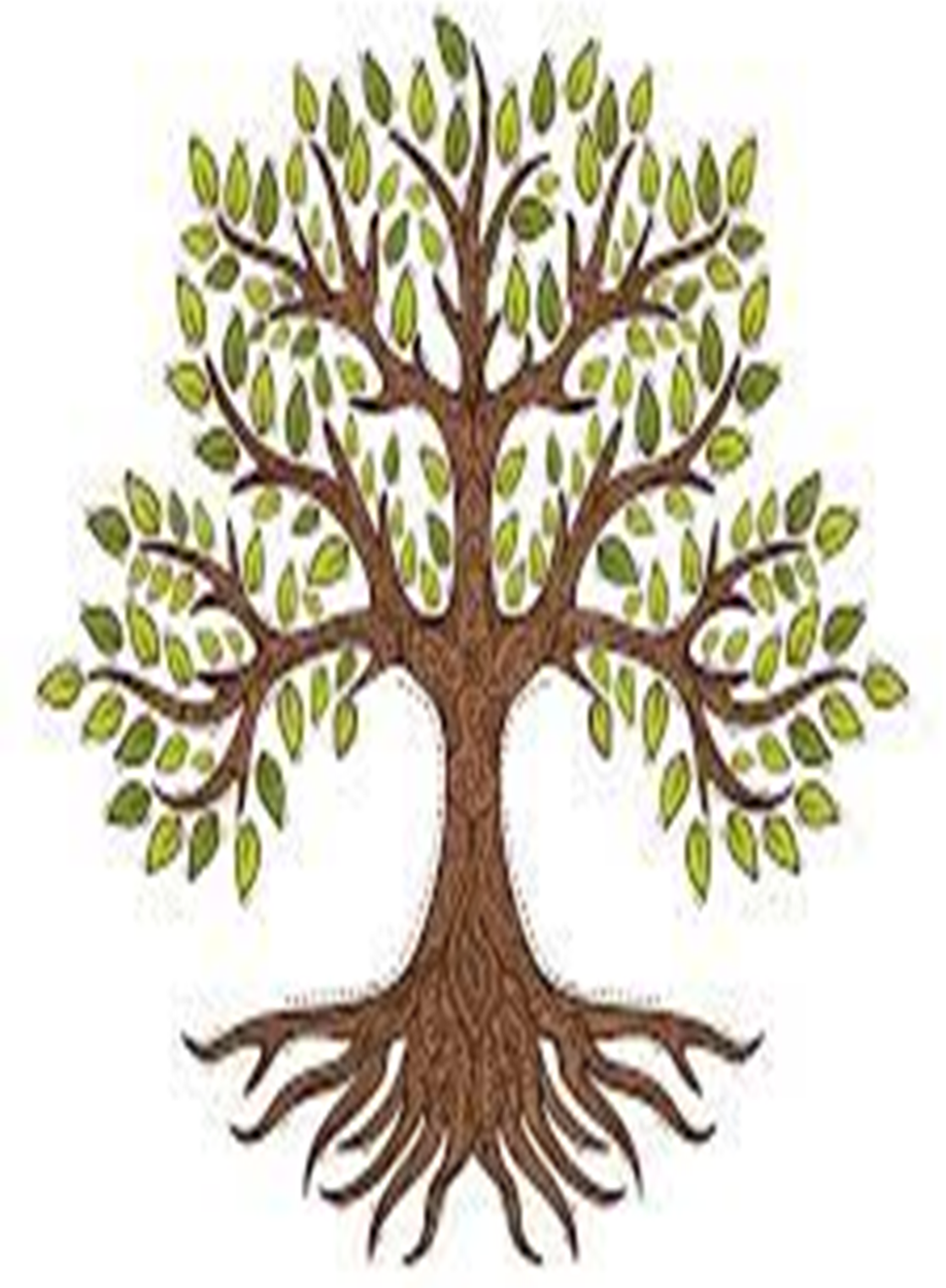 Митинг, посвященный 9 мая
Проект 
«Шел наш край дорогами войны»
Конкурс «Победе-80: нам мир завещено беречь!»
Участие в конкурсах, посвящённых Великой Победе
Конкурс песен военных лет «Песни, опалённые войной»
Акции «Обелиск», «Вахта памяти»
«Молодость – время выбора. Наследники Победы»